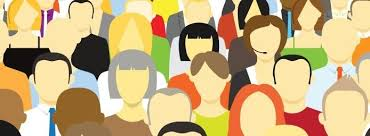 DINÁMICA DE LA POBLACIÓN Y SUS IMPLICACIONES
PROPÓSITO: Argumentarás implicaciones ambientales, sociales, económicas del crecimiento, la composición y la distribución de la población mundial.
Implicaciones del crecimiento, distribución y estructura de la población.
Responde:
Qué necesitas para sobrevivir durante un día:

Ahora multiplícalo por los individuos de tu salón, por los de tu secundaria, por los del país y por los del mundo.

Cuáles serían las implicaciones de necesitar tantos recursos

Dónde y cómo viven tantas personas

Hacia donde van sus deshechos
Los elementos más importantes para describir el cambio n las poblaciones son:
Tamaño
Estructura
Distribución   

TAMAÑO:
Población absoluta.- Total de habitantes en un territorio y momento determinado.
       Es dinámico 

Anota cuáles son los cinco países más poblados del mundo.  (pág 105)
Responde pág 106
1.-cuando alguien nace o llega a un territorio ¿cómo se l llama?
2.-cuando alguien muere o se va del territorio ¿cómo se le llama?
3.-qué país en un futuro rebasará en población absoluta al país más poblado del mundo.

4.-¿cómo se le llama a la diferencia entre las entradas y las salidas de población?
5.-¿cómo se expresa?
6.-¿cuáles son las razones por las que crece una población?
7.-resuelve el ejercicio de la pág 106
8.-¿cuándo la tasa de crecimiento es negativa?
9.-si en tu localidad llegaran 20 veces más bebés de los que nacen habitualmente el próximo mes ¿qué crees que se necesitaría?

10.-por el contrario, ¿qué sucedería, si se salieran de la localidad 10 veces más personas de lo habitual?
Fenómenos que modifican las tasas de crecimiento de la población pueden ser de dos tipos:
A) naturales.- Inundaciones, sequías, sismos, tsunamis etc.
B) sociales.- Albergan las relacionadas con la salud, la economía, la cultura y la política.

(pág 106)
Otro indicador para conocer la población es:
Población relativa o densidad de población.- Indica el número de personas que habita por kilómetro cuadrado. (km2) pág 109

Resolvemos actividad de la pág. 109